It is the emblem of Expo 1962
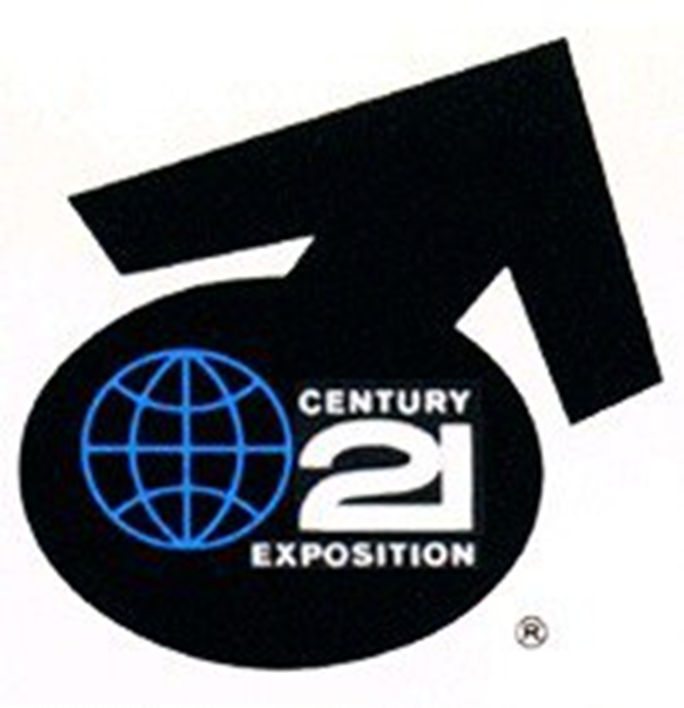 1962 World's Fair - One Dollar Token
Space Needle. The most recognizable landmark of the city of Seattle
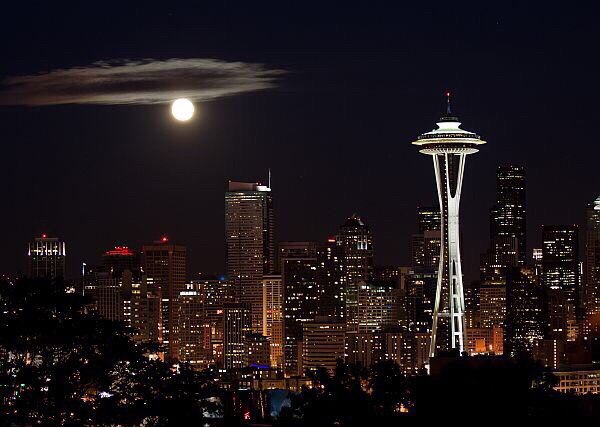 Food Circus